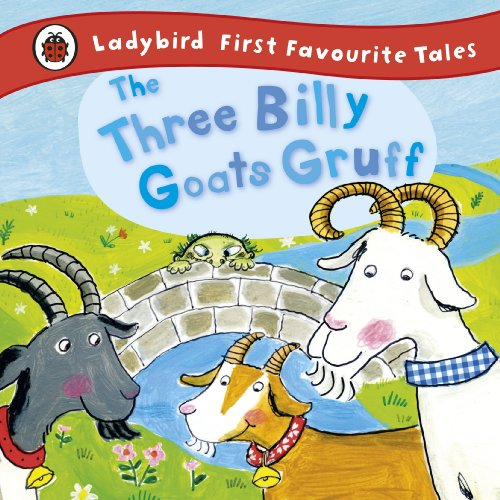 Recognise some similarities and differences between life in this country and life in other countries 
Recognise some environments that are different to the one in which they live.
Bounce Wriggle and Crawl.
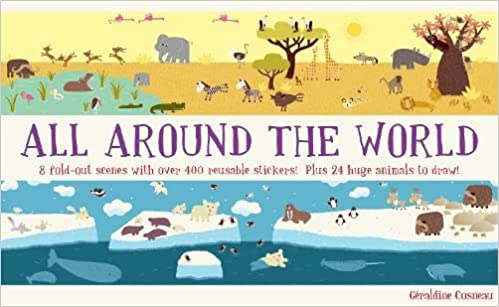 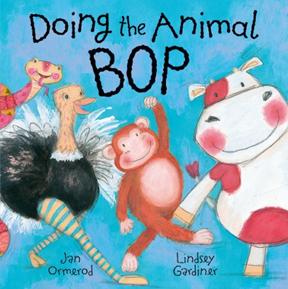 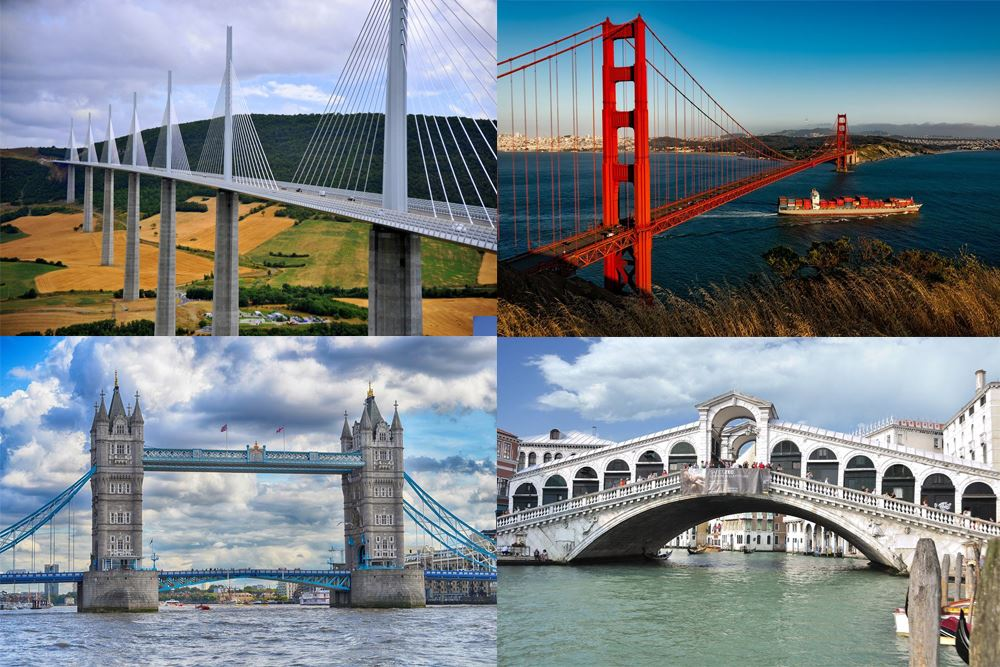 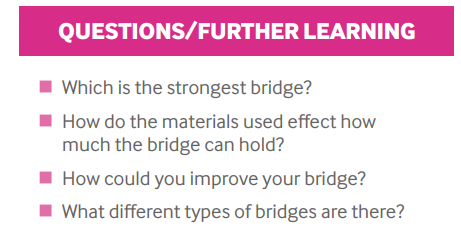 Key Vocabulary 
 names of animals, live, on land, in water, jungle, desert, antartic, sea, hot, cold, wet, dry, snow, ice
Forces, float, sink, up, down, top, bottom, surface, move, roll, drop, fly, turn, spin, fall, fast, slow, faster, slower, fastest, slowest, further, furthest, wind, air, water, blow, push, pull, magnet, spring, squash, bend, twist, stretch, turn, smooth, rough
Join, fix, plan, draw, measure, strong, weak, stable, on top, underneath, side by side
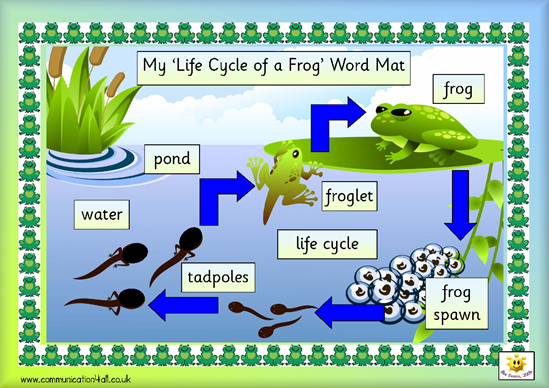 Topic Tasks!
Have fun trying these and post your pictures and videos on to class Dojo. 
Research an British creature and make a poster about it
Make a bird feeder.
Do some bird spotting- how many birds can you see?
Make your own chocolate eggs/ chocolate egg nests.
Go on a signs of spring spotting walk- how many signs of spring can you find?
Go for a walk around your local area to spot the key landmarks ( the park, church, shop).
Comment on images of familiar situations in the past
Identify some similarities and differences between things in the past and now.
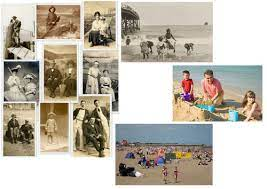 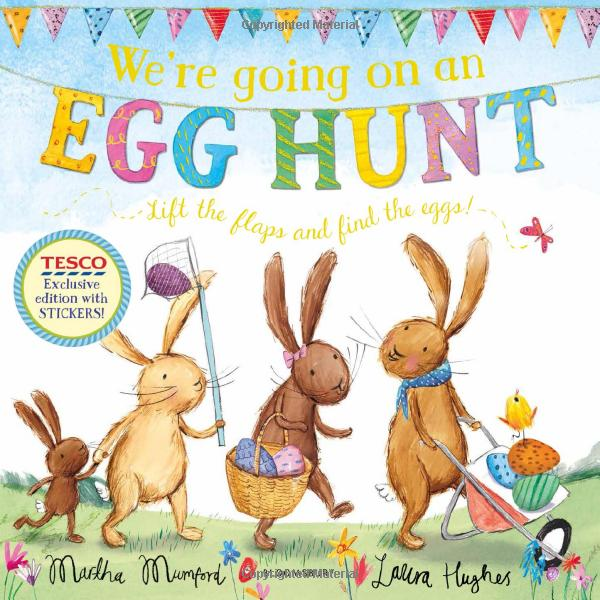